Elements of design
You will be creating a reference sheet to put on the back of your placement
What elements do you know?
*hint: There are 7
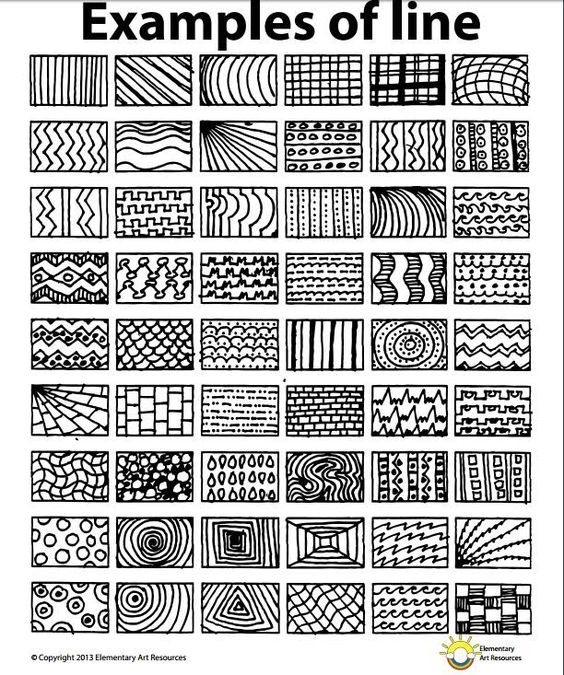 LINE
When we think of lines, we think of any connected points. They can be straight, wavy, circular, really almost anything as long as it starts and ends
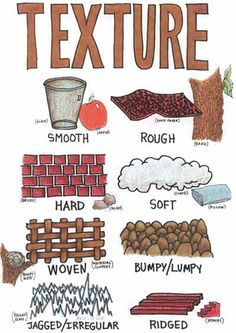 TEXTURE
When we think of texture, we can visualize it, but sometimes it’s hard to show it 2D. We use different brush strokes and shading to show different textures and add dimension to our art
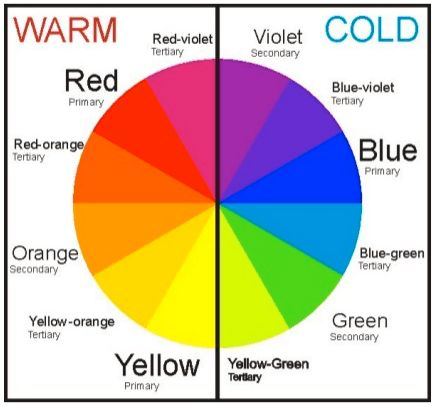 COLOUR
Colour is used to show many different things in art. We can create different colours from the primary colours
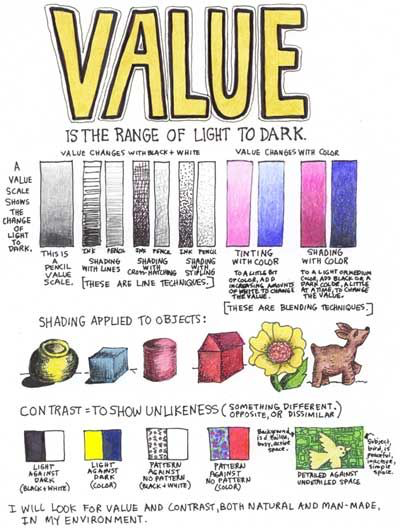 VALUE
Value is creating shades of colours by adding white or black to them. Value also creates a 3D element when shading is adding to an object.
SPACE
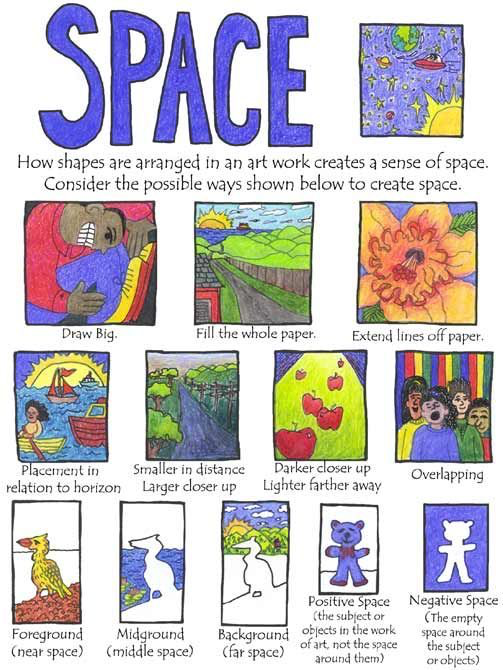 Space is putting things in the proper spot so everything makes sense in your art. Need to consider all of these “spaces” and work in the proper order so nothing is too big or too small				
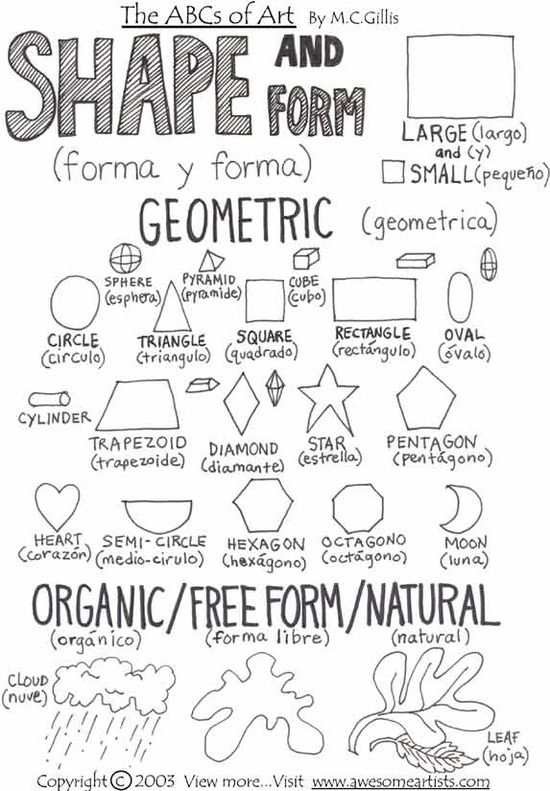 SHAPE (2D)
Shape is an easier element to remember because we use it in many subjects. We have geometric, which are shapes with straight and curved lines that we know and can label. Organic are natrual lines that we create into an object or form (must be closed or it’s a line).
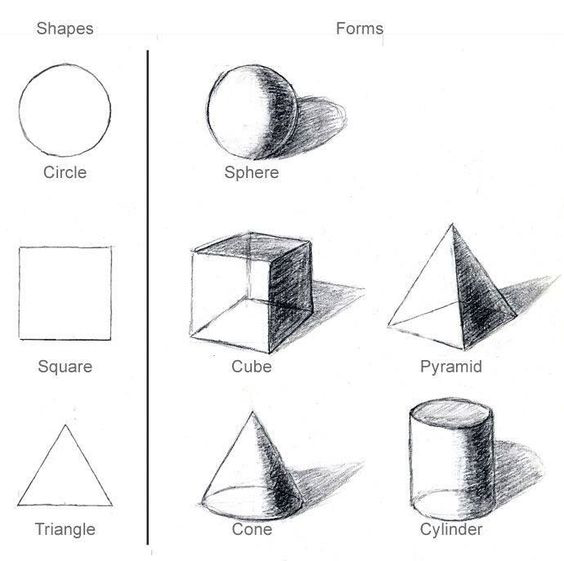 FORM (3D)
The last element is form, same as shape but we use value to show dimension to each shape and create a 3D object (it can also be organic like a person).
You will create your own art page like this to show the seven elements. First create 2 V shapes from corner to corner to create your sections. Then write art in the middle. Each section will have it’s own element (you can decide the order and how you want to represent it) Be creative! Label each section with what element it is along the section like shown for form. 
Don’t worry about perfection! Do your best and it will be great 
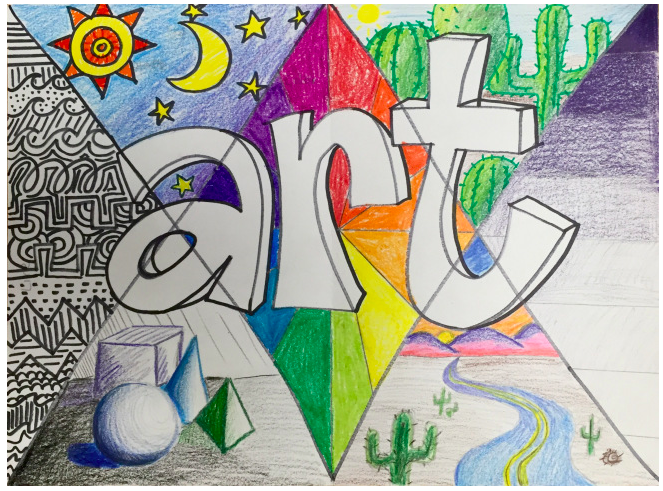 Form